ROMANIAN ACADEMY
Iași Branch
“Gh. Zane” Institute for Economic 
and Social Research
ROMANIAN ACADEMY
“Costin C. Kirițescu” National Institute 
for Economic Research
Centre of Mountain Economy, 
Vatra Dornei
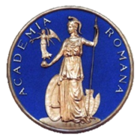 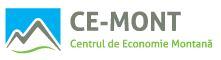 Turismul rural românesc în context internaţional. Actualitate şi perspective Ediția a XXII-a
EFECTELE PANDEMIEI COVID-19  ASUPRA AFACERILOR DIN DOMENIUL TURISMULUI RURAL
Gina Ionela BUTNARU este profesor la Universitatea Al. I. Cuza din Iași, e-mail: gina.butnaru@uaic.ro.  
Geanina BRÎNZĂ este studentă doctorandă la Universitatea Ștefan cel Mare din Suceava, e-mail: brinzageanina@gmail.com.   
Alexandru ANICHITI este student doctorand la Universitatea Ștefan cel Mare din Suceava, e-mail: alexandruanichiti@gmail.com.
EFECTELE PANDEMIEI COVID-19  ASUPRA AFACERILOR DIN DOMENIUL TURISMULUI RURAL
Efectele pandemiei COVID-19 asupra mediului economic și social
Scopul principal este 
de a identifica și explora efectele pandemiei 
COVID-19 asupra 
afacerilor din domeniul
turismului rural prin 
abordarea următoarelor aspecte:
1
Impactul pandemiei COVID-19 asupra turismului
2
Impactul pandemiei COVID-19 asupra afacerilor din domeniul turismului rural
3
Impactul rețelelor sociale și a presei asupra percepției crizei COVID-19
4
Abordări generale
El Zowalaty, Jarhult (2020)
World Health Organization  (2020)
Hafner (2020)
UNWTO (2020)
Adhikari et al. (2020)
Noul tip de coronavirus, prescurtat COVID-19 (SARS-CoV-2) aparține familiei de virus care provoacă pneumonii virale, inclusiv febră, dificultate de respirație și infecție pulmonară.
Autoritățile au adoptat un set de restricții care au determinat sistarea activităților din multiple domenii de activitate cu efect direct asupra mediului economic și social.
Pandemia COVID-19 a afectat și continuă să afecteze sănătatea oamenilor și a economiilor globale, datorită faptului că virusul SARS-CoV-2, este extrem de contagios.
Sectorul turismului este unul dintre cele mai afectate sectoare de activitate din cauza închiderii aeroporturilor, a suspendării activităților din industria hotelieră, a restricțiilor de călătorie etc.
Acest virus a apărut pentru prima dată în decembrie 2019, în orașul Wuhan, China.
Abordări generale
Micile întreprinderi rurale nu au considerat piața online ca având un potențial ridicat pentru dezvoltarea lor viitoare dar în contextul generat de criză, comerțul online a reprezentat o activitate de supraviețuire a afacerii.
Agenții economici angajați în activități legate de turismul rural au înregistrat scăderi semnificative ale veniturilor, datorită reducerii cererii, creșterii anulărilor sau amânărilor serviciilor deja contractate.
UNWTO (2020)
Lucaci și Năstase (2020)
Parlamentul     
European (2020)
Gössling et al. (2020)
Criza de COVID-19 a afectat semnificativ și întreprinderile rurale, și-au suspendat complet operațiunile, sau le-au redus considerabil pentru o perioadă limitată de timp.
Turismul este o industrie în care veniturile se pierd permanent deoarece produsele și serviciile nevândute (cum ar fi cazarea) nu pot fi vândute la o dată ulterioară.
Efectele pandemiei COVID-19 asupra mediului economic și social
În prezent, societatea se află într-o nouă eră a muncii – munca la distanță – în care angajații se străduiesc să asimileze noile reguli, liderii nu au încă traiectorii de lucru bine stabilite iar organizațiile trebuie să prezinte o perspectivă asupra viitorului (Gerdeman, 2020).
În acestă perioadă comunicarea este foarte importantă iar liderii mediului economic și social trebuie să construiască strategii de comunicare (Quelch, 2020).
Videoconferințele și transmiterea datelor prin e-mail sunt mijloacele prin care se poate realiza cu preponderență activitatea în cadrul unei instituții pe timp de criză (Gerdeman, 2020).
Există riscul ca în această perioadă să fie afectată performanța și angajamentul individului, din cauza schimbărilor fundamentale determinate de criză, însă se așteaptă o dovadă de binevoință venită din partea organizațiilor (Gerdeman, 2020).
Impactul pandemiei COVID-19 asupra turismului
UNWTO (2020)
Păvăluc at al. (2020)
În acest context, agenții economici angajați în activități legate de turism (agenții de turism, hoteluri, restaurante, transportatori, rent-à-car) înregistrează scăderi semnificative ale veniturilor, datorită reducerii cererii, a creșterii anulărilor sau amânărilor nedeterminate ale serviciilor deja contractate, etc.
Criza generată de COVID-19 a venit într-un moment în care sectorul turistic a angajat mai mulți oameni decât oricând (70 de milioane de lucrători la nivel mondial în sectorul turistic).
Impactul pandemiei COVID-19 asupra afacerilor din domeniul turismului rural
Turismul rural este un obiectiv politic dezirabil pentru creșterea nivelului de trai în zonele rurale.
(Theodoropoulou, 2004)
European Commission (2020)
Izbucnirea pandemiei COVID-19 a afectat activitatea și dezvoltarea afacerilor rurale iar pentru revenirea lor la activități de funcționare normală, firmele implicate vor trebui să respecte anumite reguli de funcționare în acest nou mediu.
European Commission (2020) - principii de funcționare a structurilor de primire turistice
Managementul personalului
Sănătatea și siguranța oaspeților
Instruirea angajaților și a turiștilor
Distanțarea fizică și igiena
Impactul rețelelor sociale și a presei asupra percepției crizei COVID-19
Boala coronavirus a fost anunțată de către Organjzația Mondială a Sănătății la data de 30 ianurarie 2020, ca fiind  o urgență de sănătate publică îngrijorătoare pe plan internațional, ceea ce prevestea dezvoltarea focarului și oferea sugestii pentru prevenire a răspândirii noului virus (Li Cuilian et al., 2020) 

În acest context, responsabilii din sănătatea publică cu factori de decizie trebuie să acorde o atenție sporită emoțiilor populației în timpul focarelor de boli infecțioase (Oh, Lee și Han, 2020).

Oamenii utilizează canalele media pentru a-și exprima atât informații cât și emoții cu privire la crizele provocate de infecțiile cu viruși (Do et al., 2016).
Comportamentul publicului poate fi influențat pozitiv printr-o comunicare de succes cu privire la stoparea răspândirii unui focar de infecție (Reynolds și Seeger, 2005).

O comunicare deficitară ar putea determina indignarea comunității și pot atrage după sine maximizarea riscurilor aferente crizei determinate de infecțiile virale (Maxwell, 2003).
Concluzii
Pandemia COVID-19 a influențat puternic viața oamenilor, modul în care își petrec timpul liber și modul în care călătoresc.
Pandemia COVID-19 a dat naștere unor provocări semnificative pentru performanța și dezvoltarea afacerilor.
Izbucnirea pandemiei de COVID-19 a afectat activitatea și dezvoltarea afacerilor rurale, făcând foarte important ca factorii de decizie să găsească modalități de a sprijini aceste afaceri, iar proprietarii de afaceri să găsească modalități de adaptare la contextul generat de noul mediu de afaceri.
Vă mulțumim pentru atenție!